MYSIGNAL.BEEarly detection of side-effects by work
Prof dr Lode Godderis
Introduction
Occupational diseases


Work and conditions change  new hazards & risks
[Speaker Notes: Le travail, c'est la santé, mais celui-ci peut aussi être source de maladie. Avec le temps, de nombreuses maladies professionnelles ont déjà disparu grâce à l'amélioration des conditions de travail. Mais étant donné que le travail et les conditions de travail évoluent en permanence, de nouveaux risques apparaissent également. Des risques qui peuvent engendrer des maladies, de nouvelles maladies en relation avec le travail. En détectant à temps ces « effets secondaires ou effets néfastes » du travail, il est possible de prévenir les dommages permanents pour la santé. La notification contribue à la prévention.]
Lessons Learned from a very recent past
PIN
Popcorn lung
[Speaker Notes: Despite the fact that a large number of substances have been identified as potentially neurotoxic, the exact causal influence of most environmental agents remains largely unknown. Partly due to the latent nature and insidious character of many neurological disorders. Assessing a possible causal relationship between chemical exposure and disease can be a challenge. Sir Austin Bradford Hill published in 1965 nine criteria to determine causal inference from epidemiologic studies. However, in terms of prevention of new and emerging risks, epidemiological results often come too late and significant risk is only observed when a large number of individuals is affected. Moreover, millions of workers are currently exposed to thousands of agents and mixtures for which exposure and risk assessments are not available. Consequently, we should be vigilant for new and emerging neurotoxic risks of substances. Early warning or clinical watch systems (such as SIGNAAL) should be implemented on EU-level since the majority of previous new occupational diseases have first been described by clinicians (e.g. Progressive Inflammatory Neuropathy among swine slaughterhouse workers). 

Progressive inflammatory neuropathy (PIN) is a disease that was identified in a report, released on January 31, 2008, by the Centers for Disease Control and Prevention.[1] The first known outbreak of this neuropathy occurred in southeastern Minnesota in the United States. The disease was reported among pig slaughterhouse workers who appeared at various care facilities in the area reporting similar neurological symptoms.[2][3] The disease was later identified at pork processing plants in Indiana and Nebraska as well.[4] The condition is characterized by acute paralysis, pain, fatigue, numbness, and weakness, especially in extremities.[5][6] It was initially believed that workers might have contracted the disease through inhaling aerosols from pig brains blown through a compressed-air hose and that this exposure to pig neural tissue induced an autoimmune response that might have produced their mysterious peripheral neuropathy.[1] These suspicions were confirmed in reports and investigations conducted at the Mayo Clinic in Rochester, Minnesota]
Lessons Learned from a very recent past
Often symptoms and signs, but no diagnosis or established disease

No certainty about the cause

Virtually no support to be found in the literature

No biologically plausible association between symptoms and exposure
[Speaker Notes: Despite the fact that a large number of substances have been identified as potentially neurotoxic, the exact causal influence of most environmental agents remains largely unknown. Partly due to the latent nature and insidious character of many neurological disorders. Assessing a possible causal relationship between chemical exposure and disease can be a challenge. Sir Austin Bradford Hill published in 1965 nine criteria to determine causal inference from epidemiologic studies. However, in terms of prevention of new and emerging risks, epidemiological results often come too late and significant risk is only observed when a large number of individuals is affected. Moreover, millions of workers are currently exposed to thousands of agents and mixtures for which exposure and risk assessments are not available. Consequently, we should be vigilant for new and emerging neurotoxic risks of substances. Early warning or clinical watch systems (such as SIGNAAL) should be implemented on EU-level since the majority of previous new occupational diseases have first been described by clinicians (e.g. Progressive Inflammatory Neuropathy
among swine slaughterhouse workers). In]
NVVA| 13 april 2017
5
[Speaker Notes: Indium Tin oxide: Many countries have an OEL of 0,1 mg/m3; there is no SCOEL evaluation. Action: derivation of SCOEL OEL?
Indium tin oxide: no harmonized classification STOT RE: respiratory irritation (H 335), skin irriation (H315) or serious eye irritation (H319) 
Synthetic polymeric fibres: no SCOEL OEL available, no classification available
5-aminosalicylic acid: no harmonized classification STOT RE: respiratory irritation (H 335), skin irriation (H315) or serious eye irritation (H319) 
HDI: Harmonized classification STOT RE irritation (H335) plus sensibilisation of skin (H317) and airways (H334)
HDI: no SCOEL OEL available]
Pharmaco-vigilance
Science and activities relating to the detection, assessment, understanding and prevention of adverse effects or any other drug-related problem
OSH-vigilance
Science and activities relating to the detection, assessment, understanding and prevention of adverse effects or any other occupational-related problem
[Speaker Notes: Silicosis risk in sandblasting jeans]
New work-related disease
[Speaker Notes: Une nouvelle maladie en relation avec le travail est une nouvelle combinaison entre des problèmes de santé (maladie), une exposition (agent) et une situation professionnelle (environnement d'exposition et mode d'exposition), chacun des trois pouvant être nouveau. Étant donné que les maladies totalement nouvelles sont extrêmement rares, il s'agira généralement de maladies connues qui surviennent en raison de nouvelles expositions, ou une exposition connue qui se présente dans de nouvelles situations professionnelles.

L'établissement d'un lien entre une maladie et une exposition dans le cadre du travail relève de l'expertise des médecins du travail. Cette tâche est souvent compliquée dans le cas de maladies professionnelles reconnues, et l'est encore plus lorsqu'il faut déterminer de nouveaux liens. Ce projet a été mis sur pied pour vous y aider. Ce guichet vous permet de présenter vos doutes quant à l'existence d'un nouveau lien entre une maladie et une exposition dans le cadre du travail à un panel de spécialistes des maladies professionnelles. Pour la Belgique, il faut noter une différence importante avec les notifications officielles d'une (suspicion de) maladie professionnelle  que vous êtes obligé(e) de transmettre aux autorités. En Belgique, les personnes atteintes d'une maladie professionnelle sont indemnisées par le Fonds des maladies professionnelles. Outre une liste officielle des maladies professionnelles, il existe un « système ouvert », dans lequel les maladies en relation avec le travail ne figurant pas sur la liste peuvent être signalées. Dans le cas de nouveaux risques pour la santé, il s’agit d’une maigre consolation, car il ne peut être satisfait à la charge de la preuve (affection, exposition et lien entre les deux) et ces maladies n’apparaissent donc pas dans l’enregistrement officiel. Par ailleurs, les nouveaux signaux ne sont dans la pratique généralement pas communiqués en raison de la faible probabilité d’obtenir une compensation. SIGNAAL constitue dès lors une alternative accessible pour signaler un nouveau risque d’un point de vue préventif.]
Objectives
Mysignal.be
On line 

New links between work and health

Panel of clinical occupational health specialists

Focus on Prevention
[Speaker Notes: SIGNAAL est un nouveau guichet en ligne qui vous permet de vous adresser à un panel de spécialistes des maladies professionnelles lorsque que vous pensez qu'il existe de nouveaux liens entre la santé et le travail : aux Pays-Bas et la Belgique.

SIGNAAL constitue dès lors une alternative accessible pour signaler un nouveau risque d’un point de vue préventif.]
Notification
[Speaker Notes: Les changements dans le travail peuvent engendrer de nouveaux risques professionnels pour la santé. Notre objectif est de développer, d’implémenter et d’évaluer un outil en ligne appelé SIGNAAL, pour la déclaration et l’évaluation de nouveaux risques professionnels. 
Le développement de l’outil de déclaration en ligne avec un formulaire en ligne, un site Web public et une procédure d’évaluation est basé sur une approche itérative. Depuis le mois de juillet 2013, les médecins d’entreprise peuvent signaler leurs soupçons par rapport à un nouveau lien entre les problèmes de santé, l’exposition et/ou la situation de travail via www.signaal.info. 
Tous les cas où le médecin du travail suspecte une nouvelle combinaison problèmes de santé-exposition-situation professionnelle. Il ne faut pas être certain au préalable de l'existence d'un nouveau lien. C'est précisément ici que nous intervenons par le biais de ce guichet. Vous pouvez y soumettre vos notifications. Des informations vous seront demandées concernant les problèmes de santé, le travail et l'exposition en question. Vous pouvez donc transmettre par le biais de ce système les nouveaux liens possibles entre problèmes de santé et travail. Ces notifications ne doivent pas se limiter aux problèmes de santé d'une seule personne ; elles peuvent concerner plusieurs personnes. Si vous le souhaitez, vous pouvez ajouter des informations sur les facteurs pertinents, les mesures prises et le suivi. Il est également possible de poser une question concernant votre notification.]
Evaluation
[Speaker Notes: Les changements dans le travail peuvent engendrer de nouveaux risques professionnels pour la santé. Notre objectif est de développer, d’implémenter et d’évaluer un outil en ligne appelé SIGNAAL, pour la déclaration et l’évaluation de nouveaux risques professionnels. 
Le développement de l’outil de déclaration en ligne avec un formulaire en ligne, un site Web public et une procédure d’évaluation est basé sur une approche itérative. Depuis le mois de juillet 2013, les médecins d’entreprise peuvent signaler leurs soupçons par rapport à un nouveau lien entre les problèmes de santé, l’exposition et/ou la situation de travail via www.signaal.info. 
Tous les cas où le médecin du travail suspecte une nouvelle combinaison problèmes de santé-exposition-situation professionnelle. Il ne faut pas être certain au préalable de l'existence d'un nouveau lien. C'est précisément ici que nous intervenons par le biais de ce guichet. Vous pouvez y soumettre vos notifications. Des informations vous seront demandées concernant les problèmes de santé, le travail et l'exposition en question. Vous pouvez donc transmettre par le biais de ce système les nouveaux liens possibles entre problèmes de santé et travail. Ces notifications ne doivent pas se limiter aux problèmes de santé d'une seule personne ; elles peuvent concerner plusieurs personnes. Si vous le souhaitez, vous pouvez ajouter des informations sur les facteurs pertinents, les mesures prises et le suivi. Il est également possible de poser une question concernant votre notification.]
Evaluation
[Speaker Notes: Les changements dans le travail peuvent engendrer de nouveaux risques professionnels pour la santé. Notre objectif est de développer, d’implémenter et d’évaluer un outil en ligne appelé SIGNAAL, pour la déclaration et l’évaluation de nouveaux risques professionnels. 
Le développement de l’outil de déclaration en ligne avec un formulaire en ligne, un site Web public et une procédure d’évaluation est basé sur une approche itérative. Depuis le mois de juillet 2013, les médecins d’entreprise peuvent signaler leurs soupçons par rapport à un nouveau lien entre les problèmes de santé, l’exposition et/ou la situation de travail via www.signaal.info. 
Tous les cas où le médecin du travail suspecte une nouvelle combinaison problèmes de santé-exposition-situation professionnelle. Il ne faut pas être certain au préalable de l'existence d'un nouveau lien. C'est précisément ici que nous intervenons par le biais de ce guichet. Vous pouvez y soumettre vos notifications. Des informations vous seront demandées concernant les problèmes de santé, le travail et l'exposition en question. Vous pouvez donc transmettre par le biais de ce système les nouveaux liens possibles entre problèmes de santé et travail. Ces notifications ne doivent pas se limiter aux problèmes de santé d'une seule personne ; elles peuvent concerner plusieurs personnes. Si vous le souhaitez, vous pouvez ajouter des informations sur les facteurs pertinents, les mesures prises et le suivi. Il est également possible de poser une question concernant votre notification.]
Case 1
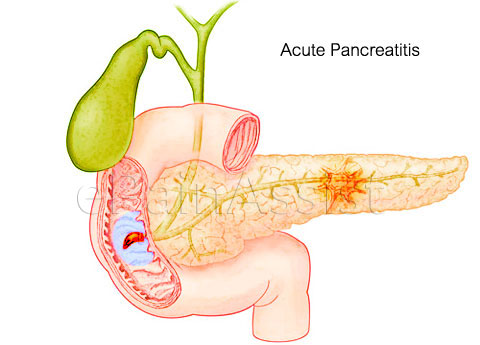 Man, 50 years old 
Diagnosis: Acute recurrent pancreatitis
    (set up by a gastroenterologist)

No apparent cause after an extensive investigation 

No other complaints
Case report (1)
[Speaker Notes: (normal findings of imaging, endoscopic ultrasound, Ig G4, calcium and triglycerides, genetic analysis; no alcohol consumption)]
Case 1
Occupation and work: truck driver involved in transportation of all kinds of substances, including chemicals

Specific exposure: transport and unloading of chemicals, where the smell is observed

Protective measures: mask
Case report (1)
Case 1
Literature review
Evidence about the link between occupational exposure to various chemical substances and occurrence of acute pancreatitis
Case report (1)
Case 2
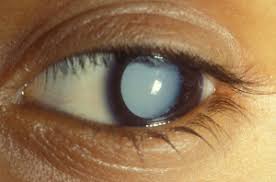 Man, 49 years old 

Diagnosis: Bilateral cataract
    (set up by an ophthalmologist)

No other complaints
No similar complaints reported by other workers
Case report (2)
Case 2
Occupation and work: Process operator in a chemical company specialized in fine-tuning fuel and oxygen supply of cracking furnaces with a view to reducing CO2 emissions. 

Specific exposure: Exposure to infrared radiation (flames 760 nm en 50μm) 

Protective measures: Faceplate, safety goggles with filter against IR and UV light.
Case report (2)
Case 2
Literature review
Cataract caused by infrared radiation is already a recognized occupational disease, but has not been identified in this sector
Case report (2)
[Speaker Notes: Niet-ioniserende straling met een golflengte van 100 nm tot 1 m kan specifieke aandoeningen bij de mens veroorzaken. Van niet-ioniserende straling met een golflengte groter dan 1 m is niet aangetoond dat het de gezondheid beïnvloedt. Infrarode (IR) straling heeft een golflengte tussen de 760 nm en 50μ. Herhaalde of langdurige (beroepsmatige) blootstelling aan infraroodstraling (licht) van gloeiend glas of metaal met een temperatuur boven 1500°C, dat tijdens het lassen of werken met gloeiende metalen (gesmolten ijzer) of glas vrijkomt. (Glasblazers)staar door IR-straling ontstaat na langdurige blootstelling (15-20 jaar).]
Case 3
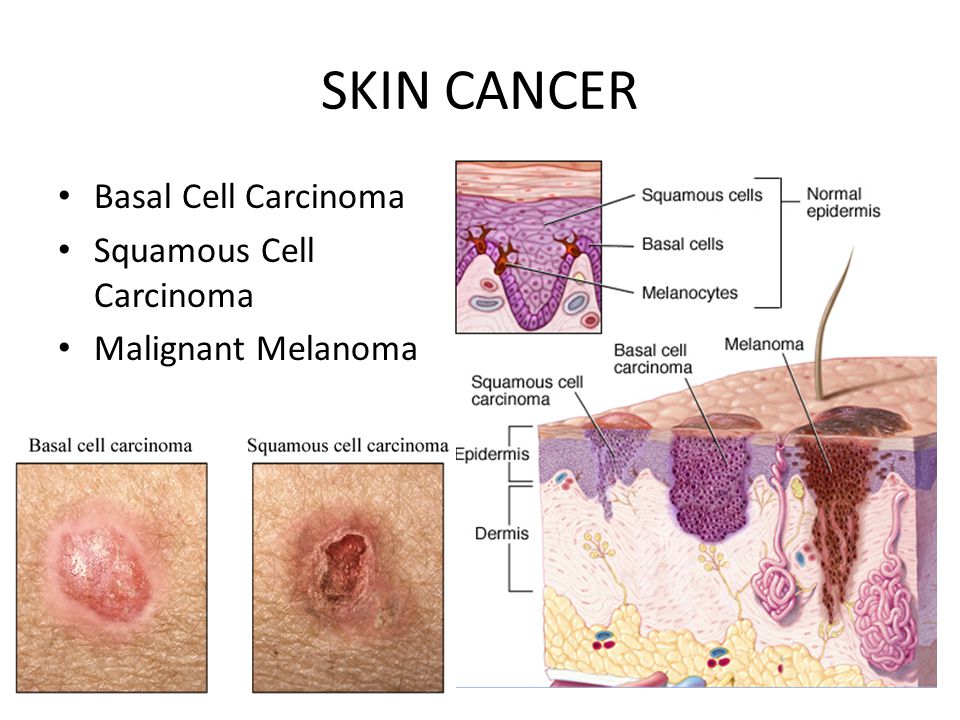 Man, 65 years old 
Diagnosis: Basocellular carcinoma (dermatologist)
Area: parietal hairy scalp 
    (area around passage of protective goggles) 
Other complaints: crustose lesions on the forehead and knee pillar - possibly Bowen’s disease 
Analyses: histopathologic examination of a resected specimen
Case report (3)
Case 3
Occupation and work: Maintenance engineer involved in repairing ebonite lining of reaction tubes in which dyes are created. Employee pulls, slits and burns pieces of eroded ebonite from the tubes, causing dermal and respiratory exposure to carbonated ebonite.

Specific exposure: a sample of natural rubber used for ebonite reaction tubes was analyzed in laboratory for arsenic content. The sample was found to contain arsenic.
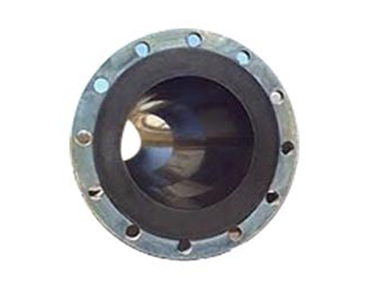 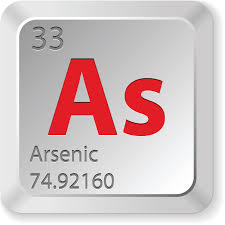 Case report (3)
Case 3
Literature review
Basocellular carcinoma has been previously linked to arsenic exposure, but has not been identified in this sector
Case report (3)
[Speaker Notes: Basocellular carcinomas are usually attributed to UV light 
However, the location on hairy scalp makes this cause less plausible. 
Intense skin contact through transpiration and friction of the substance under the glasses make arsenic exposure more relevant as causal agent. 
The presence of other lesions (Bowen’s Disease) strengthens the potential link.]
Communication
Reporter-web-journal
Occwatch – modernet.org
[Speaker Notes: Le système de déclaration en ligne spécialement conçu dans le cadre de la santé au travail peut fournir des données précieuses sur les risques éventuels de maladies professionnelles nouvelles et émergentes en créant un outil structuré pour déclarer et évaluer les nouvelles associations de problèmes de santé et d’exposition sur le lieu de travail. Des travaux supplémentaires sont nécessaires afin de développer de bonnes méthodes d’évaluation et de communication sur les résultats de cet outil de déclaration. 
Dans le cadre d’une première évaluation à l’issue de la phase pilote, il a été constaté qu’il est possible de collecter suffisamment d’informations avec SIGNAAL pour procéder à une appréciation et parvenir à un avis nuancé concernant le fait que la combinaison communiquée de problèmes de santé, d’exposition et de situation de travail soit en relation avec le travail et concernant l’unicité de celle-ci. Bien que la procédure d’appréciation soit structurée et transparente, il est difficile de de démontrer effectivement la causalité. Il s’agit au final d’un avis d’expert souvent étayé de façon limitée par la littérature scientifique. Cependant, une étude antérieure a montré que le recours à une étude de la littérature réalisée au moyen d’instruments de la médecine factuelle peut permettre à l’expert de fournir un avis bien plus précis. Les nouvelles combinaisons maladie-exposition communiquées dans SIGNAAL peuvent être considérées comme des signaux, qui constituent la première étape vers la formulation d’une hypothèse de lien de cause à effet. Les signaux et les hypothèses devront par la suite être corroborés et validés, par exemple par une étude épidémiologique et/ou expérimentale.
À notre connaissance, SIGNAAL est le premier outil en ligne détaillé (rapport et évaluation) destiné à la détection de nouveaux risques pour la santé liés au travail. Le système dépend des notifications spontanées de cas inhabituels par des médecins du travail vigilants. Il comporte toutefois aussi des inconvénients, qui ont été également mentionnés dans le cadre de systèmes de notification de maladies infectieuses ou d’effets secondaires de médicaments. On remarque souvent un manque de signalement, le fait de notifier des éléments déjà connus et le fait d’établir erronément un lien entre les problèmes de santé et l’exposition. Edwards et al. ont démontré que le nombre de notifications dans de tels systèmes ne donne pas une bonne indication sur le nombre de cas dans lesquels des risques se présentent, mais ils soulignent l’importance de la fonction de signalement. Les médecins font des notifications principalement dans le but de partager leur expérience, ce qui mérite une attention particulière. Similairement aux constatations d’Edwards et al., SIGNAAL fait office de guichet permettant d’en apprendre ensemble davantage sur les nouveaux risques mais aussi sur les inquiétudes et les opinions des médecins du travail sur la relation avec le travail. Cela peut contribuer à une transmission plus ciblée des connaissances dans le cadre d’une formation continue.
Nous en concluons qu’il est possible, au moyen d’un système de communication en ligne spécialement conçu à cet effet, de recueillir des notifications concernant de nouvelles combinaisons de problèmes de santé, d’exposition et d’environnement de travail qui soient suffisamment qualitatives pour pouvoir procéder à une évaluation. Les cas évalués peuvent conduire à la formulation d’hypothèses sur les nouveaux risques ou les risques relativement inconnus pour la santé liés au travail. Cela peut à son tour donner lieu à une étude approfondie, à une transmission des connaissances, à une intervention dans la situation de travail et à la prise de mesures de prévention sur le lieu de travail. L’enregistrement en ligne de toutes les données relatives à la notification et à l’appréciation rend également possible une analyse plus poussée à l’avenir. Nous espérons développer au cours des prochaines années aussi bien l’évaluation que la fixation de priorités, le reporting et le suivi dans SIGNAAL. Les médecins du travail peuvent apporter leur contribution en nous signalant des cas nouveaux, inconnus ou simplement intéressants.]
Thank you for your attention!
Mysignal.be
My dream team
osha.europa.eu/en/tools-and-publications/publications/methodologies
-identify-work-related-diseases-review-sentinel-and/view
J. Bakusic, A. Lenderink, C. Lambreghts, S. Keirsbilck, S. Vandenbroeck, S. Pauwels, Ph. DeJonckere